Актуальні тренди у візуальному контенті онлайн матеріалів
Практичне заняття 
Дисципліна «Візуальні тренди в масмедіа»
(вибіркова для 4 курсу ОПП «Журналістика», «Редакторсько-видавнича діяльність та медіамоделювання»
Про що говоритимемо?
Тренди та їх значення у контенті сайту / сторінки
Кепшн (Caption video): Що? Навіщо? Де? А чи потрібне?
Туторіал як створити кепшн відео
Check inЗ яким словом / висловом року згідно із Оксфордським словником асоціюєте себе зараз та чому?
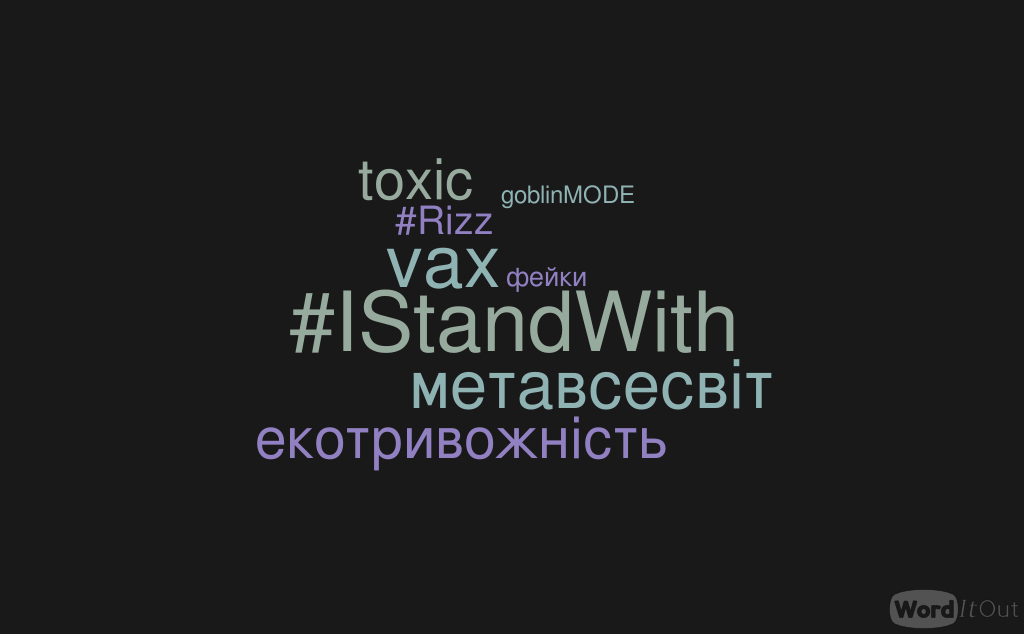 Базові візуальні тренди
SEO Instagram Адам Моссері виклав пріоритети Instagram на 2022 рік, сказав, що компанія подвоїть присутність відео на платформі




Тенденція до скорочення хронометражу матеріалу
Скорочення хронометражу кожного кадру (до 3-4 секунд), відтак збільшення їх кількості у матеріалі («кліпове» мислення)
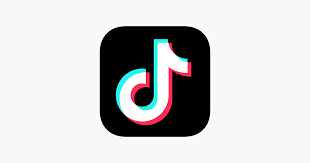 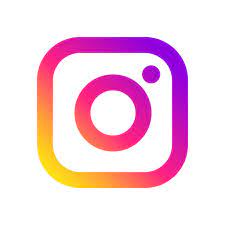 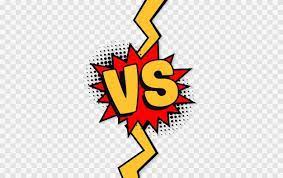 Наявність героя
Ефект присутності (репортажність, загальні плани)
Акцент на деталі (цифри, дати)
Мінімалізм в оформленні (2-3 кольори, один шрифт)
Швидкий монтаж на місці події - «мобільний», «з коліс»
Кепшн
Caption video - це відео у якому ви розповідаєте історію завдяки титрам (тексту, який описує відео). Основа такого відео — перебивки, синхрони та лайфи (уривки життя, які ми фіксуємо і які є цікавими аудиторії).
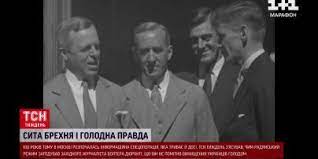 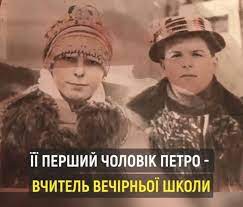 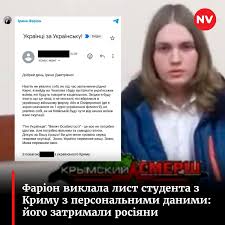 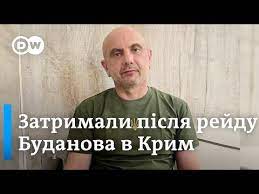 Що знає ШІ про кепшн відео?
https://chat.openai.com/


Відео з субтитрами
Доступність для глухих та людей із вадами слуху
Додаткова інформація про підписи до відео (закриті підписи або субтитри)
Відео із субтитрами створено в різноманітних сферах і контекстах. Ось кілька прикладів: 1. **Телебачення та кіно

(https://gencraft.com/generate)
На що схоже кепшн відео?
Текст пісень в караоке
«Бігунок» 
Титри з підложками для ідентифікації
Навіщо створювати кепшн відео?
Інформаційний / рекламний контент
Різножанровість
Можливість для аудиторії дивитися без звуку
Активізація зорового каналу (і відео, і титр одночасно)
Збільшення відсотку запам’ятовування інформації
Можливість повернутися («перемотати») до потрібного
Інклюзія
Зменшення ризику суб’єктивного неприйняття автора
https://jamboard.google.com/d/1whhj4nYV3LLsJWEnmZCTxcm_9xKg8ObxGOP4IrJygh4/viewer?pli=1&f=0

https://www.youtube.com/watch?v=rDpUoWEOf-c&ab_channel=%D0%A0%D0%91%D0%9A-%D0%A3%D0%BA%D1%80%D0%B0%D1%97%D0%BD%D0%B0
Групова робота
Коли кепшн відео доречне?
Коли кепшн відео недоречне?


https://jamboard.google.com/d/1whhj4nYV3LLsJWEnmZCTxcm_9xKg8ObxGOP4IrJygh4/viewer?pli=1&f=1

https://www.instagram.com/reel/C0jqY_ENLZQ/?igshid=MzRlODBiNWFlZA%3D%3D (переглянути, подумати)
Дискусійні питання
Чи потрібно дублювати титрами синхрони?
Скільки має бути титрів, як часто вони змінюються? Чи є між ними «простір»?
Який підбір кольорів оформлення обрати?
Яка оптимальна кількість використання люфтів (лайвів)?
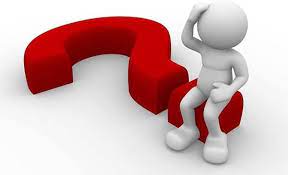 Туторіал
відео
Перелік застосунків, де можна зробити кепшн відео на смартфоні
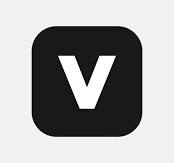 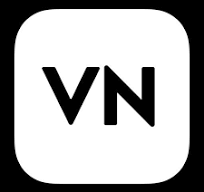 VidCap (Android / IOS, до 45 секунд безкоштовно)
VN (Android / IOS, безкоштовно, багато базових форм)
Veed Caption (Android / IOS, 3 дні безкоштовно, схожий на платний Caption)
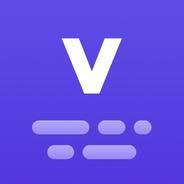 Домашнє завдання
Створення та презентація Caption відео з актуальним інформаційним приводом із застосуванням монтажних ефектів, змінних текстових написів
Критерії вдалого матеріалу
Згідно із РП максимальна оцінка за завдання 12 балів
Check outЗ якою валізою ви асоціюєте набуті знання та компетенції у межах змістового модулю?
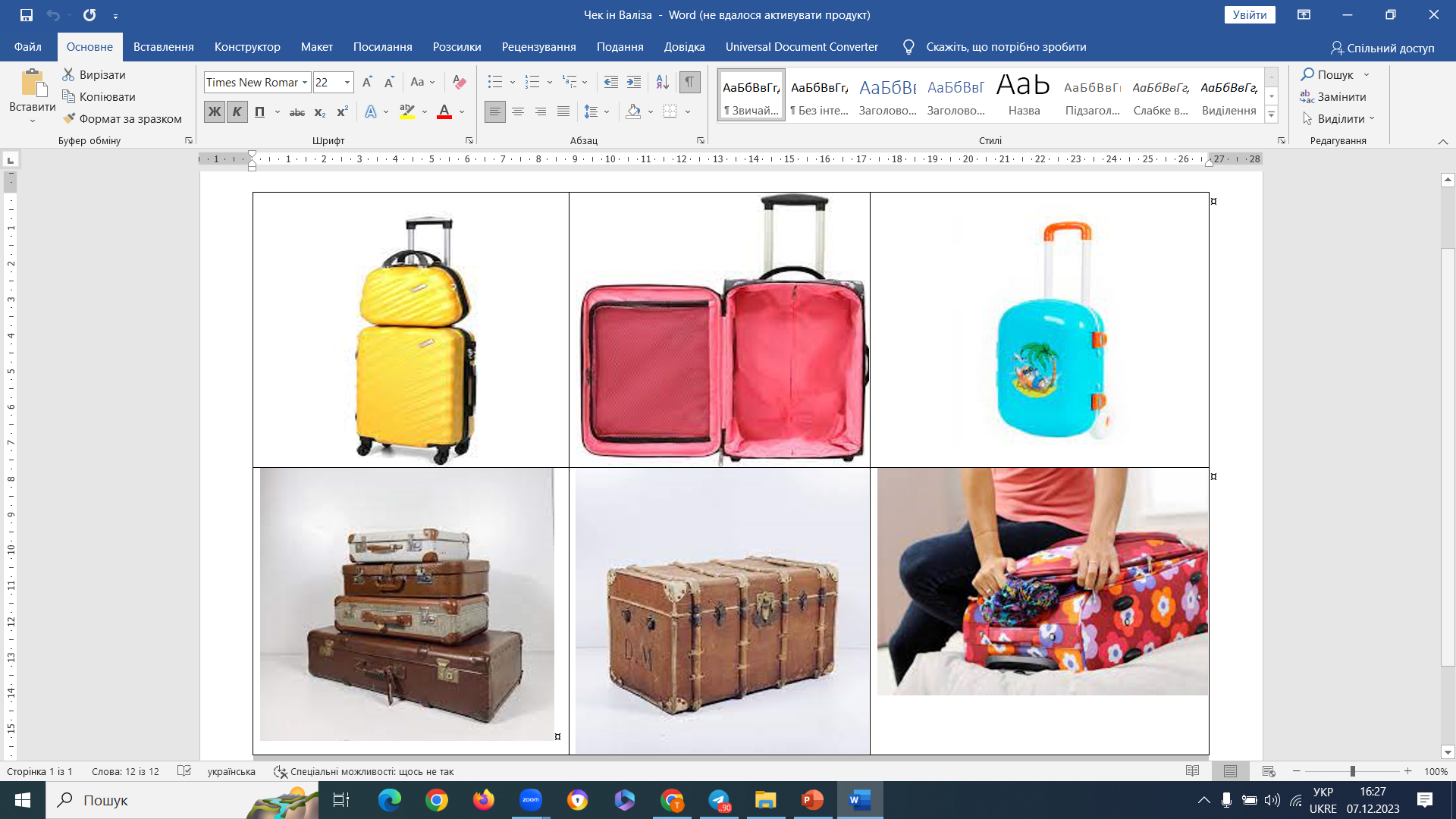